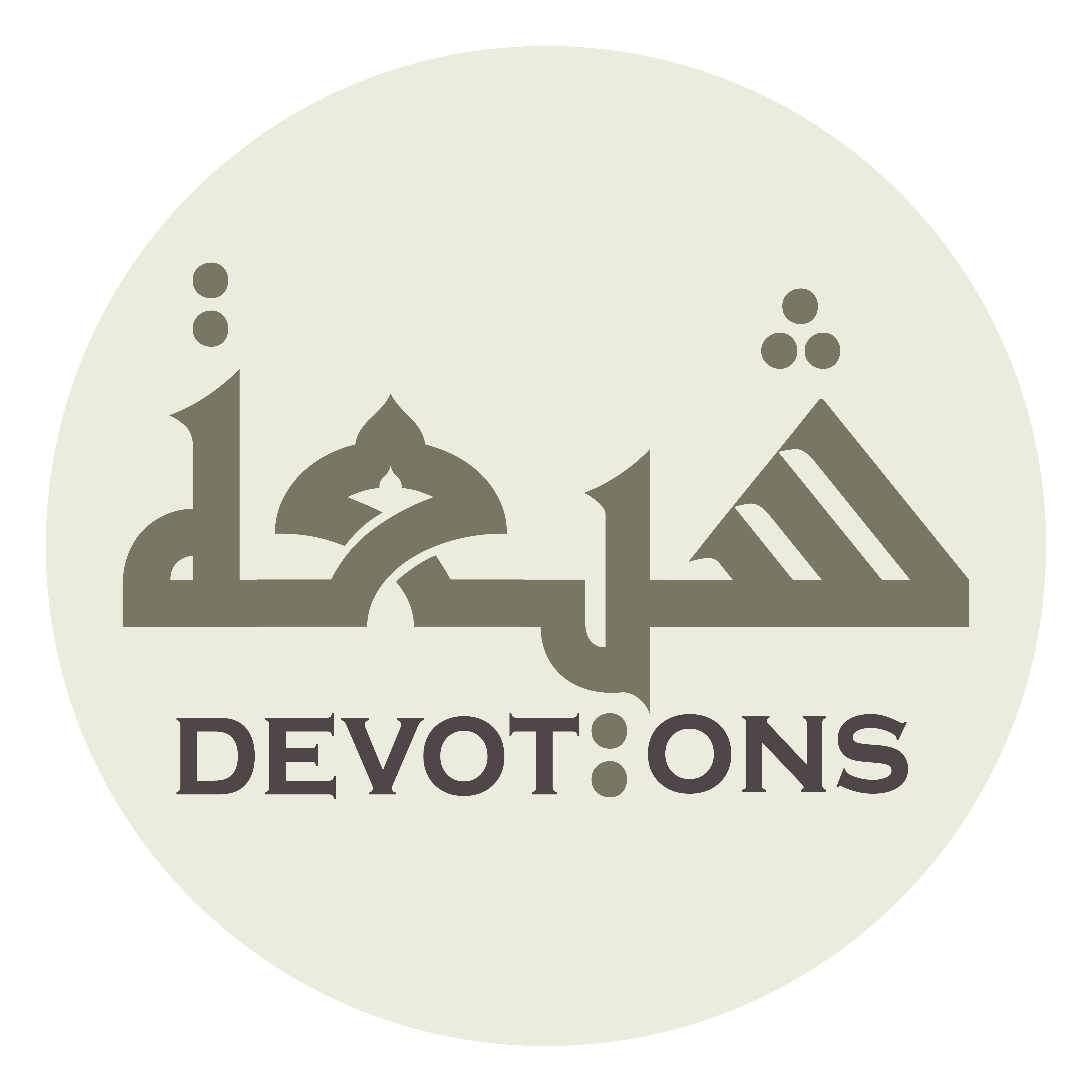 Dua when in the washroom
اَلْحَمْدُ لِلَّهِ الَّذِيْ عَرَفَنِيْ لَذَّتَهُ
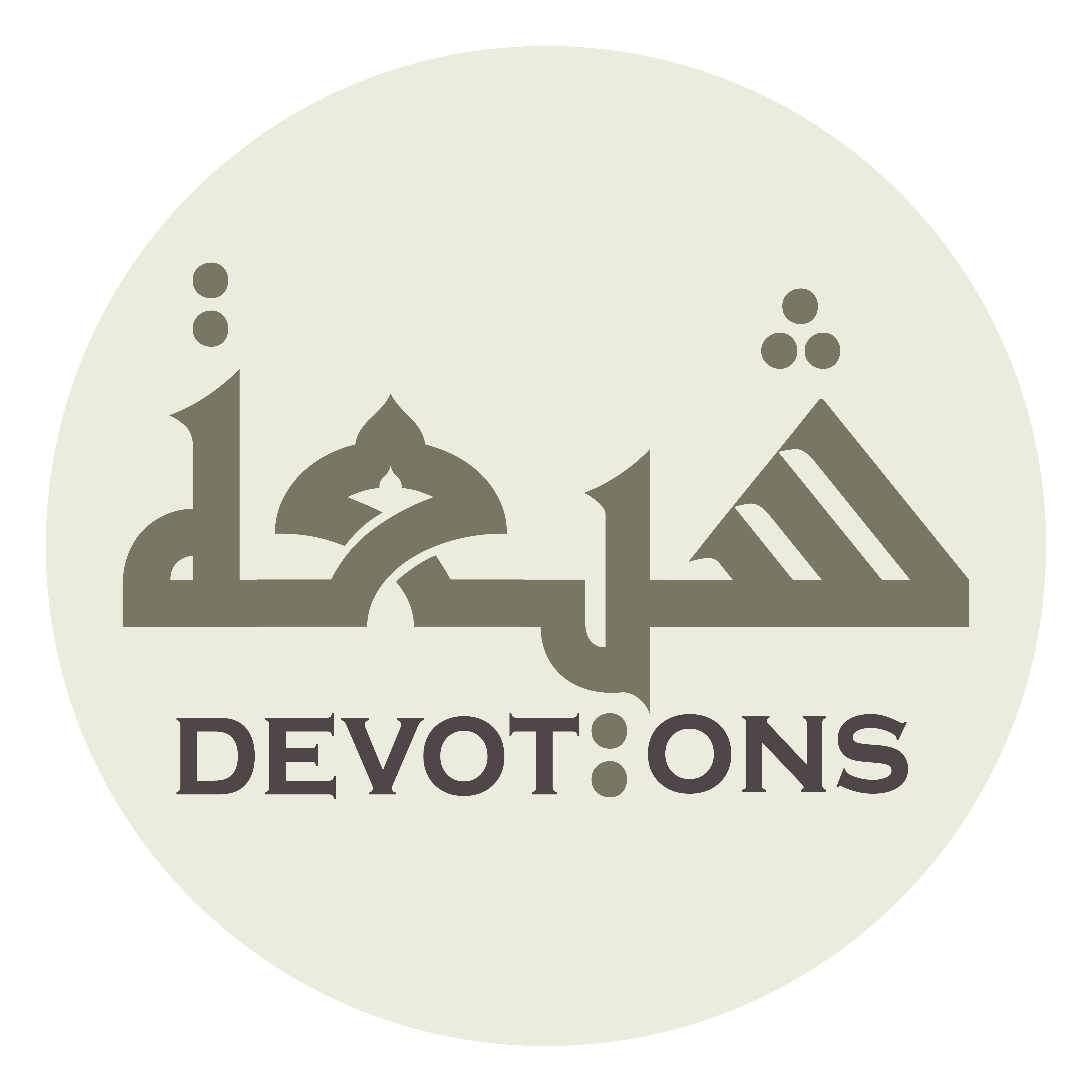 اَلْحَمْدُ لِلَّهِ الَّذِيْ عَرَفَنِيْ لَذَّتَهُ

al ḥamdu lillāhil ladhī `arafanī ladhhatah

All praise be to Allah who made me know its pleasure.
Dua when in the washroom
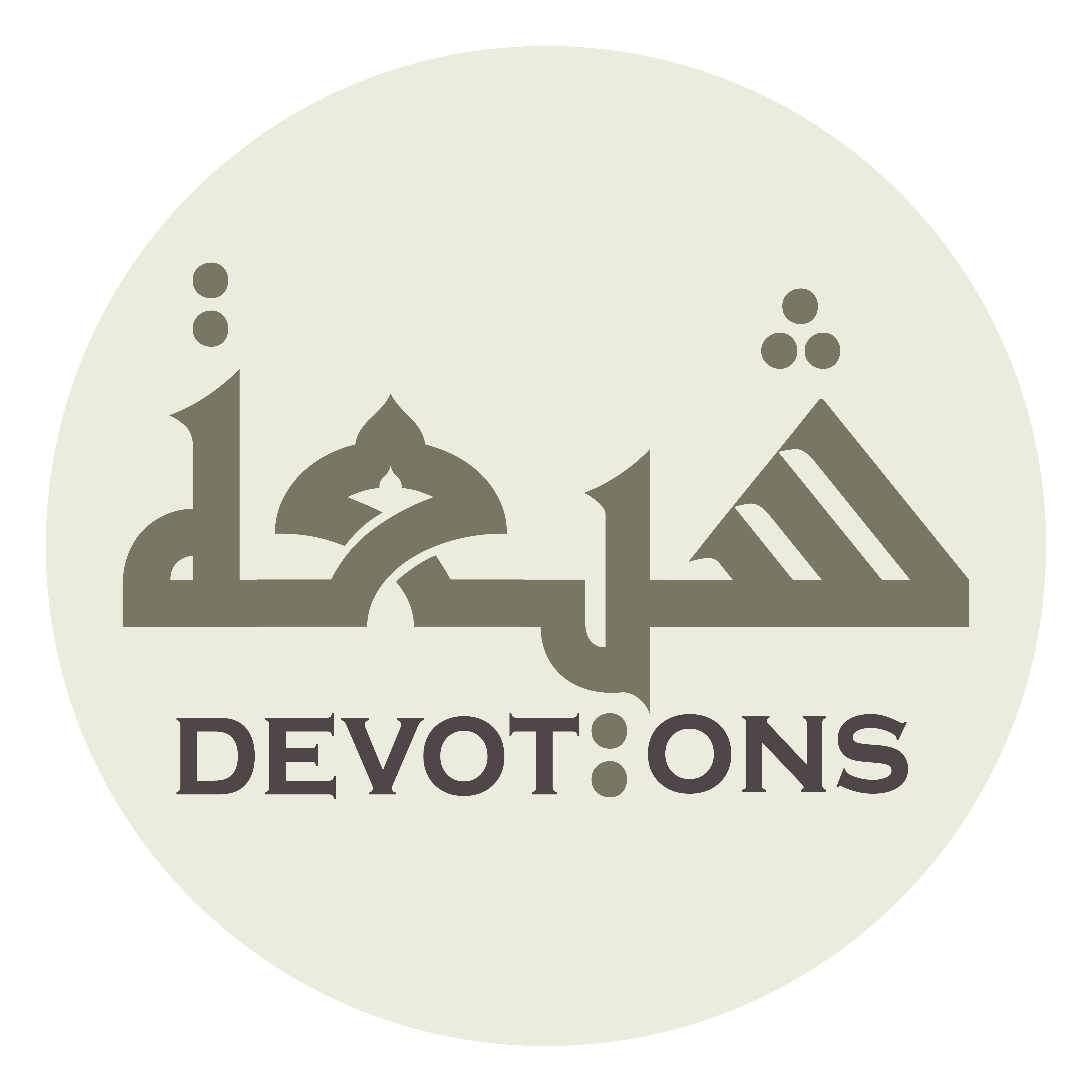 وَاَبْقَى فِيْ جَسَدِيْ قُوَّتَهُ

wa-abqā fī jasadī quwwatah

Retained in my body its power
Dua when in the washroom
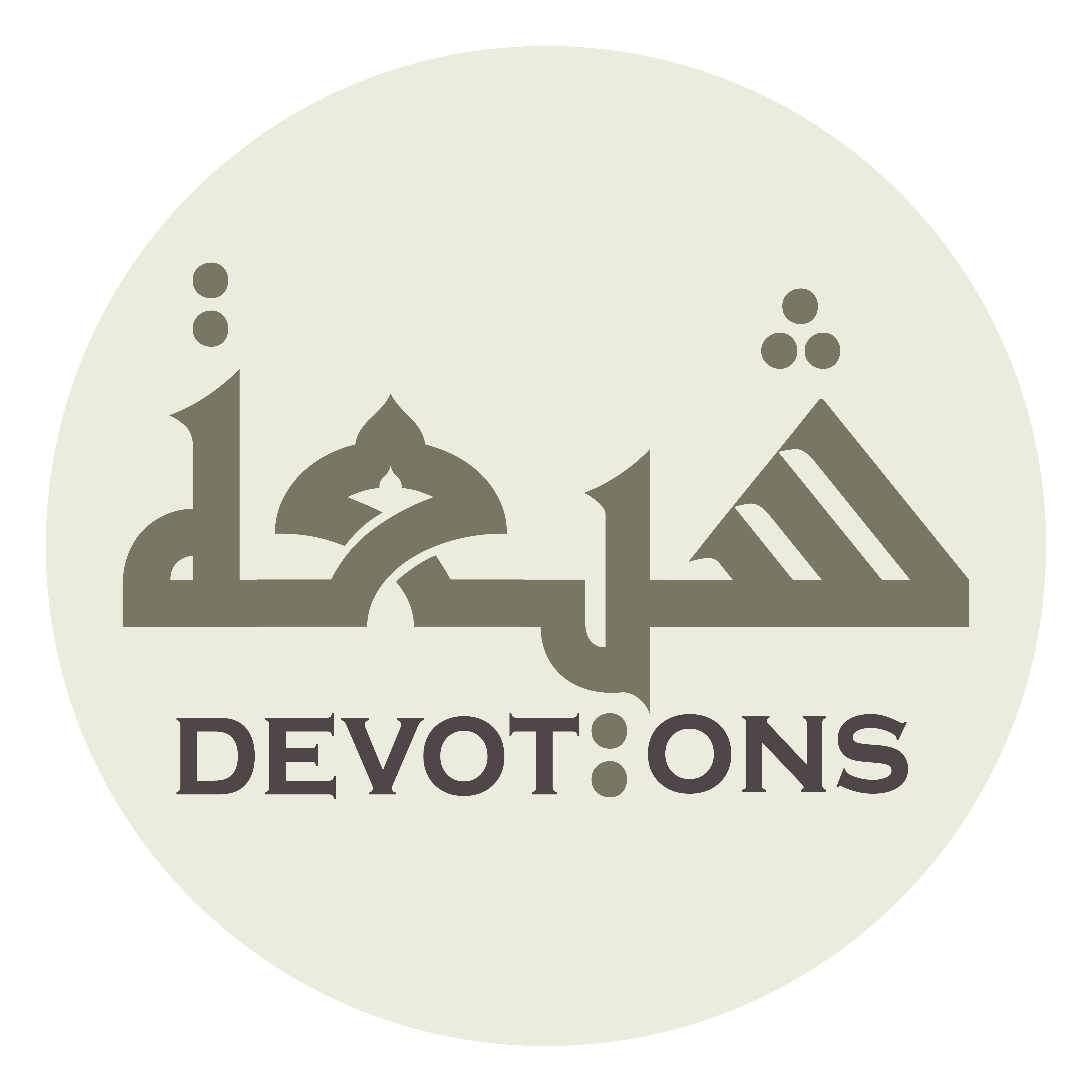 وَاَخْرَجَ عَنِّيْ اَذَاهُ

wa-akhraja `annī adhāh

and removed from me its harm.
Dua when in the washroom
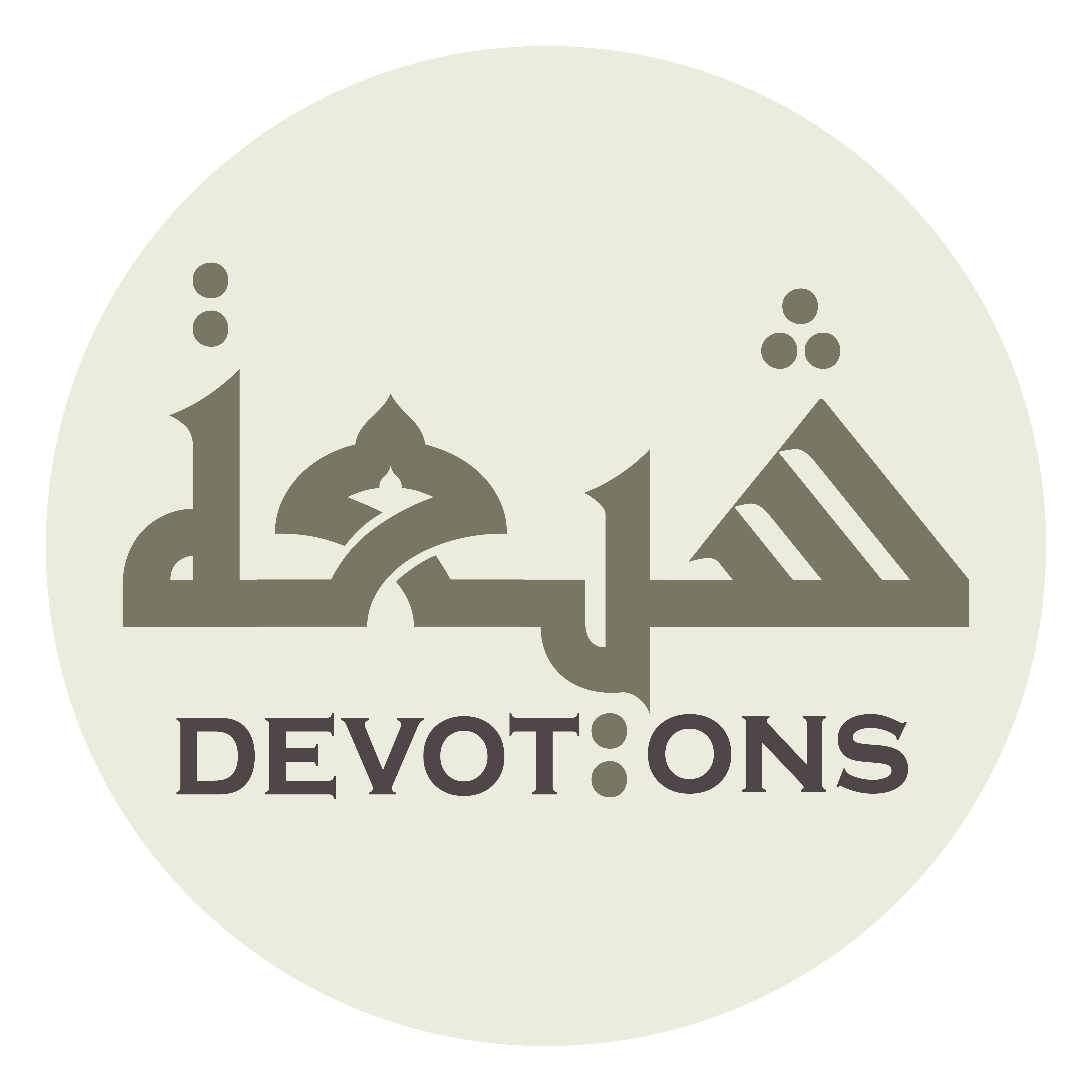 يَا لَهَا نِعْمَةً 

yā lahā ni`mah 

It is a blessing
Dua when in the washroom
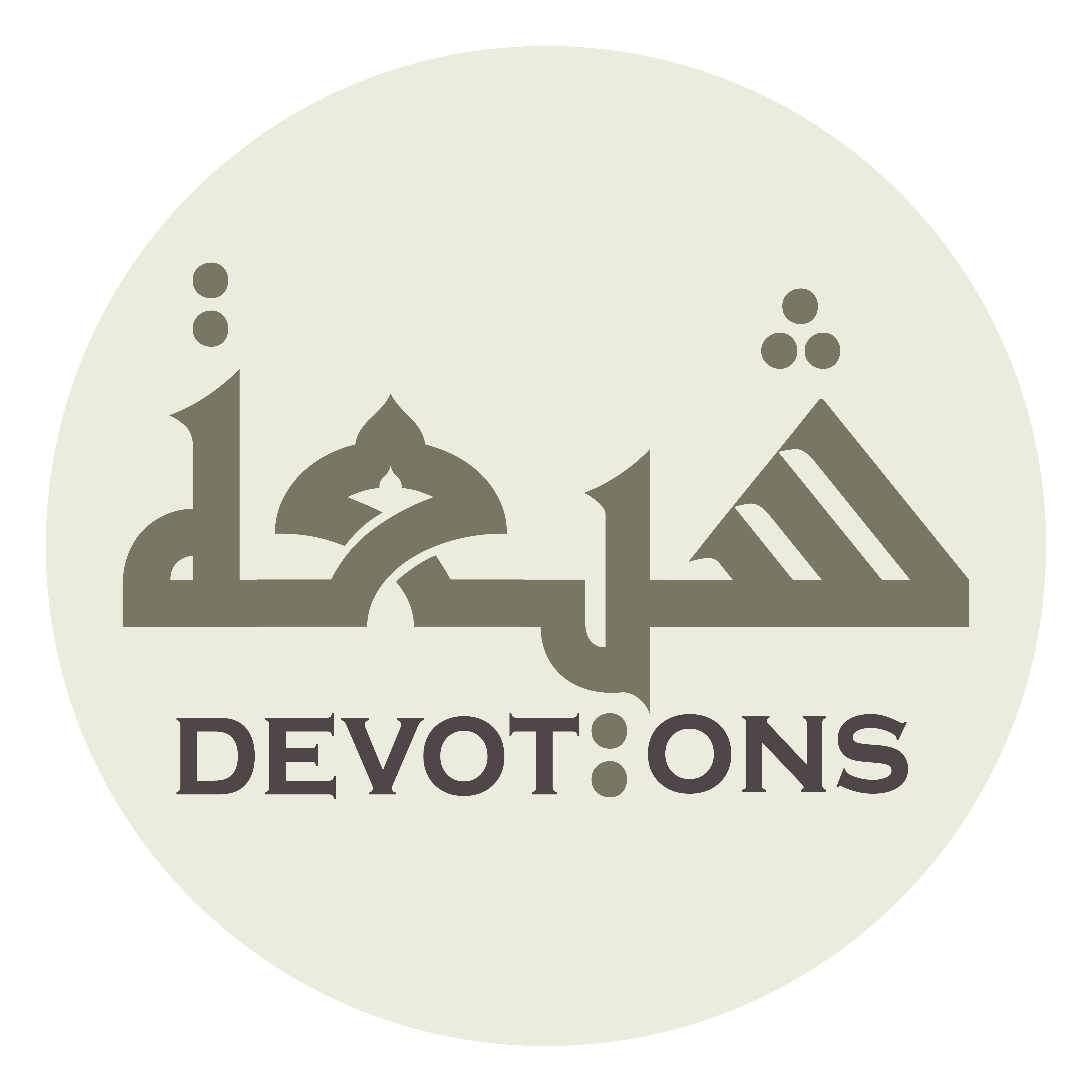 يَا لَهَا نِعْمَةً

yā lahā ni`mah

Its is a blessing
Dua when in the washroom
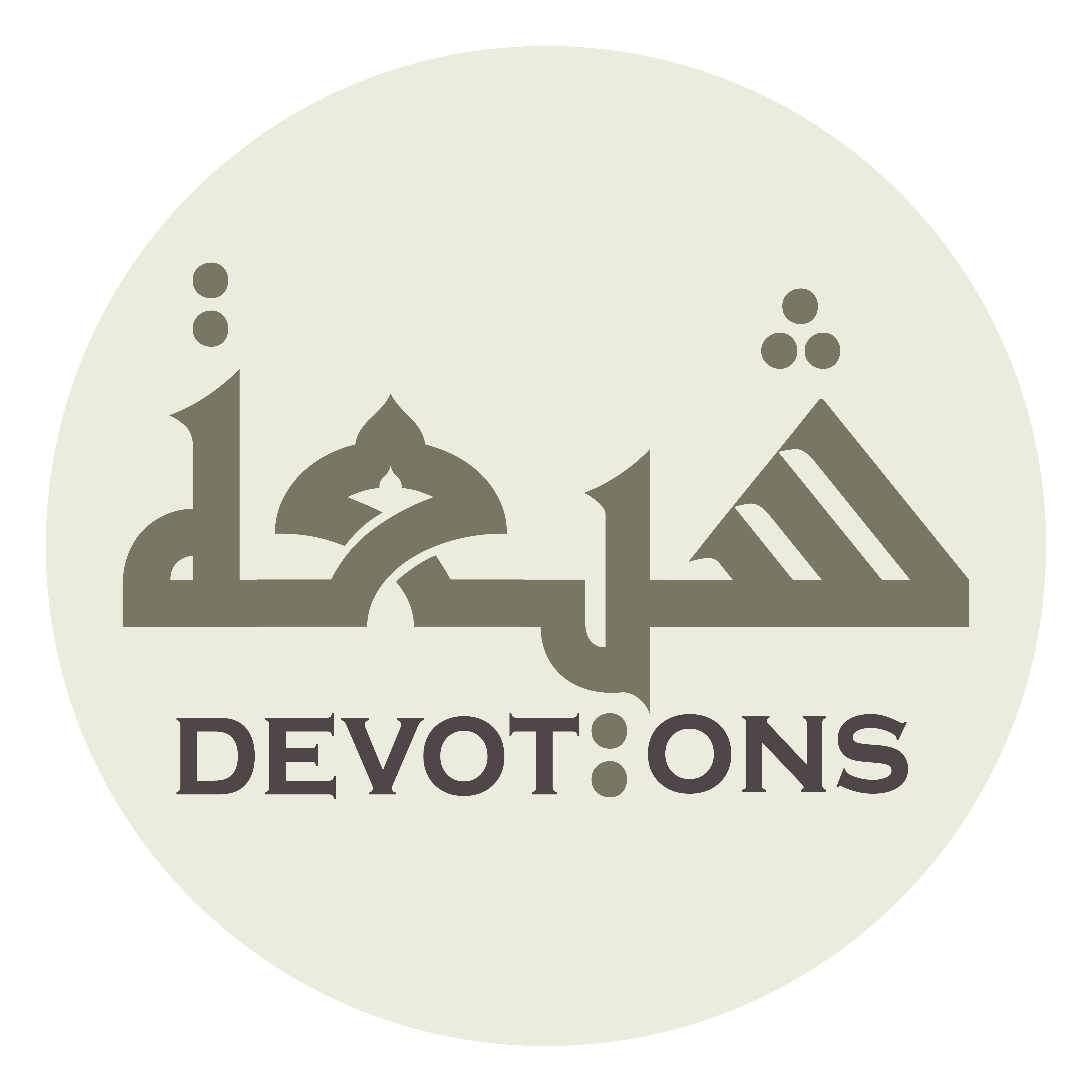 يَا لَهَا نِعْمَةً

yā lahā ni`mah

It is a blessing
Dua when in the washroom
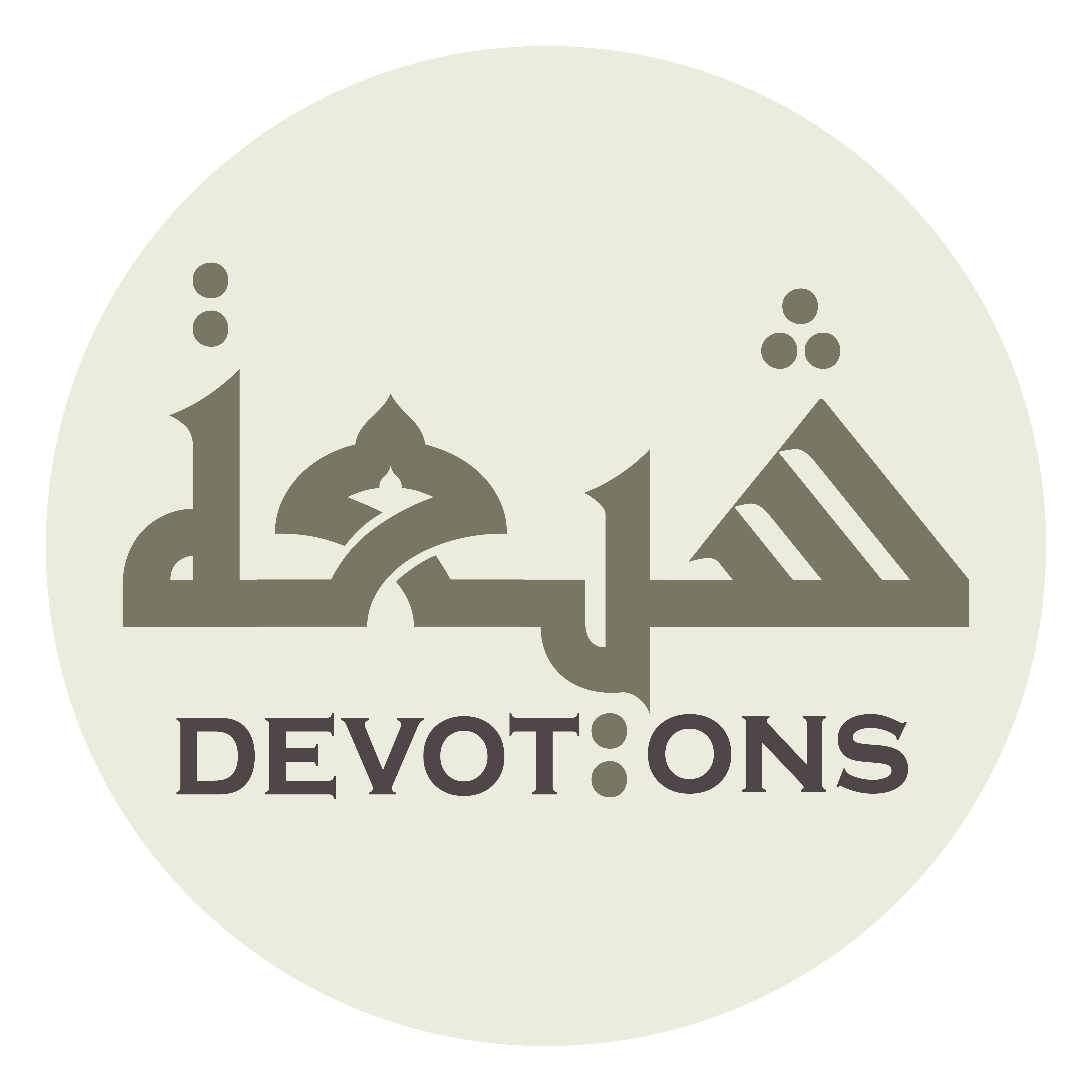 لَا يَقْدِرُوْنَ القَادِرُوْنَ عَدَّهَا

lā yaqdirūnal qādirūna `addahā

No assessor can assess its worth
Dua when in the washroom